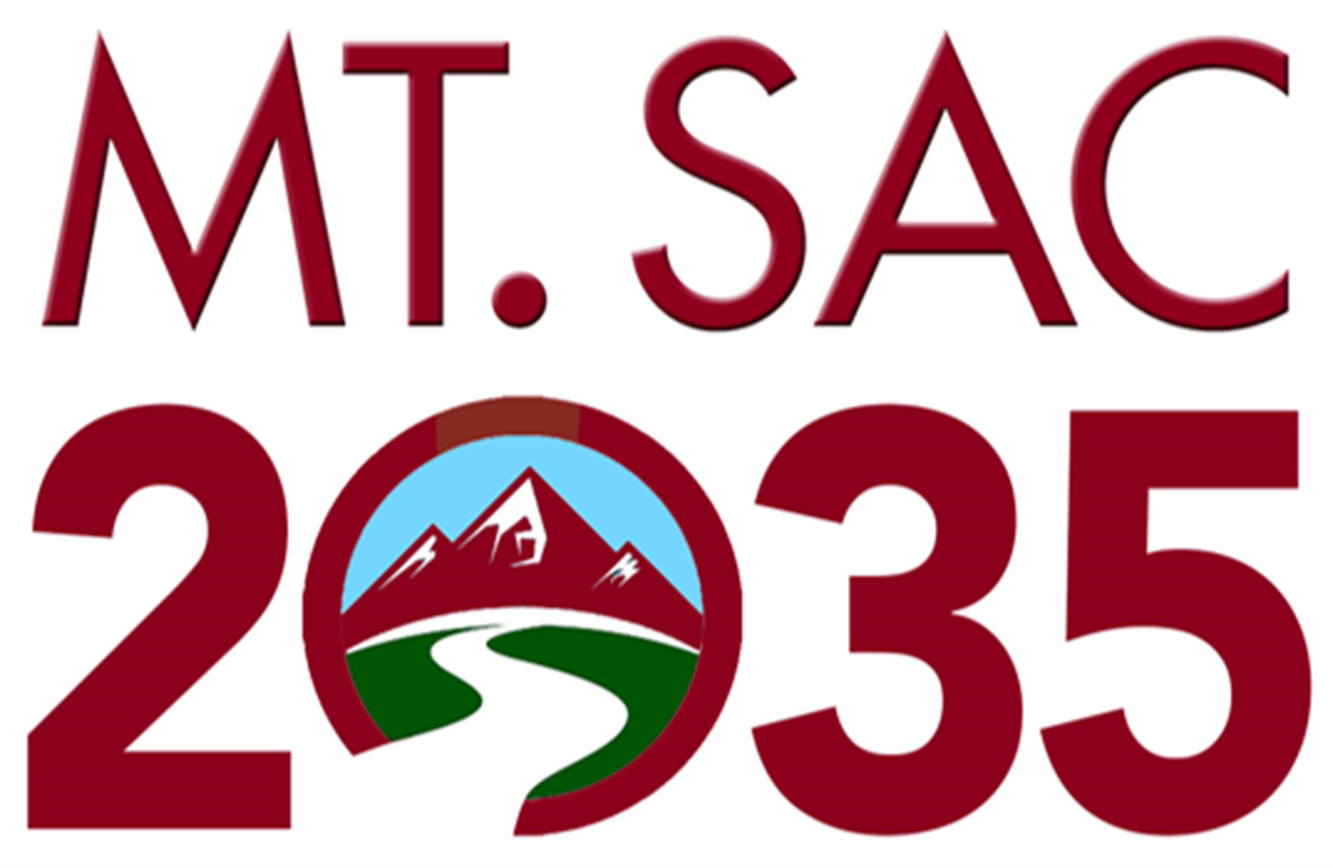 Mt. SAC 2035
Lianne Maldonado-Greenlee
Assistant Dean, Accreditation & PlanningOffice of Instruction
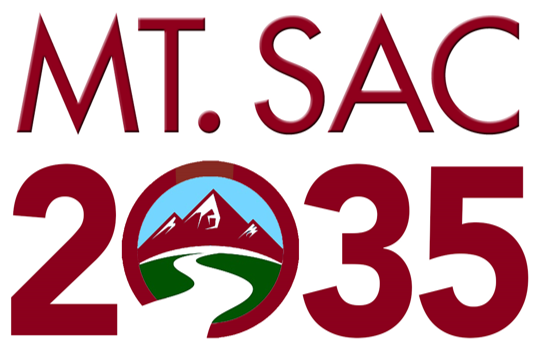 The four phases of Equity-Minded Comprehensive Planning
Uncover
Design
Decide
Listen
Listen to understand what is and is not working well for historically underserved students.

Decisions are informed by diverse people and perspectives.
Uncover the underlying conditions of inequities in student experiences and outcomes.
Decisions address predictable and systemic harm to students from underserved communities.
Co-design the plan to serve students’ needs and aspirations.
Decisions directly address underlying conditions and are based on supporting evidence.
Decide how to deliver the plan within the available resources.

Decision-makers commit to actively disrupting harm and are held accountable for outcomes.
Providing students with decision-making power throughout the process.
[Speaker Notes: Diane]
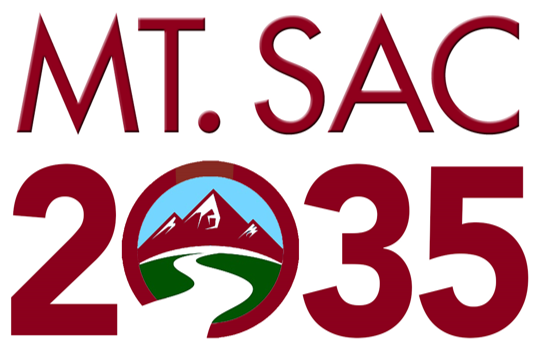 Equity By Design Principle 4
Enacting equity requires a continual process of learning, disaggregating data, and questioning assumptions about relevance and effectiveness.
[Speaker Notes: Diane]
Qualitative Data Processing
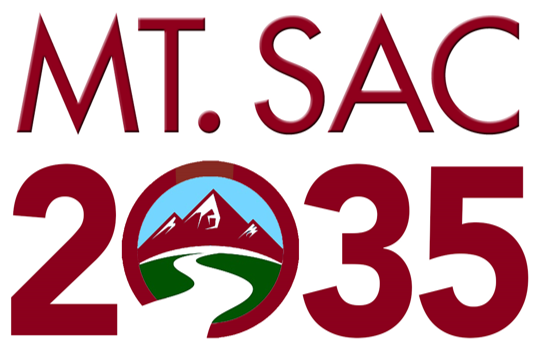 60 anchor insights
18 themes
42 unique codes
40 anchor insights
12 themes
~25 anchor insights
Themes TBD
High impact priorities
Underlying conditions to be addressed
Strategies that work
962 insights
48 insights
7 homework packets (Must/Should/Nice)
Persistent barriers
Promising practices
Listening Sessions
154 students 
20 affinity groups
Sensemaking Workshops
~30 Task Force Members
Online Survey
1024 students
Disaggregated by enrollment type, race/ethnicity, age, gender.
Bridging Workshop
38 students
[Speaker Notes: Diane]
Layered, Equity-Minded Approach
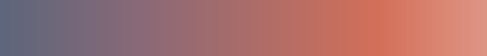 LISTEN: Qualitative
Campus Open-Engagement Sessions
Student Listening Sessions
Faculty, Staff, & Management Listening Sessions
Trustee Engagement Session
Conditions for Success Survey: Employees &  Students
Observations
Observations
Campus Sessions
Conditions 
for 
Success Survey
Student 
Listening 
Sessions
Employee
 Listening 
Sessions
Trustee 
Engagement
LISTEN: Qualitative
Layered, Equity-Minded Approach
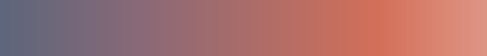 UNCOVER: Qualitative + Quantitative
LISTEN: Qualitative
External: census, labor market
College Success Metrics
Student Bridging Session
Facilities
Building Age
Facility Condition Index
Space Inventory
Room Utilization
Campus Open-Engagement Sessions
Student Listening Sessions
Faculty, Staff, & Management Listening Sessions
Trustee Engagement Session
Conditions for Success Survey: Employees &  Students
Observations
Student Bridging Session
External Regional Data
Facilities Data
College Success Metrics
UNCOVER: Qualitative + Quantitative
Observations
Campus Sessions
Conditions 
for 
Success Survey
Student 
Listening 
Sessions
Employee
 Listening 
Sessions
Trustee 
Engagement
LISTEN: Qualitative
Layered, Equity-Minded Approach
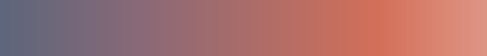 Joint Planning: 
Areas of Focus
Priority Goals
Strategic
Priorities 
Survey
UNCOVER: Qualitative + Quantitative
LISTEN: Qualitative
DESIGN: Qualitative + Quantitative
DESIGN: Qualitative + Quantitative
External: census, labor market
College Success Metrics
Student Bridging Session
Facilities
Building Age
Facility Condition Index
Space Inventory
Room Utilization
Campus Open-Engagement Sessions
Student Listening Sessions
Faculty, Staff, & Management Listening Sessions
Trustee Engagement Session
Conditions for Success Survey: Employees &  Students
Observations
Strategic Priorities Survey (Employees and Students)
Spring Joint Planning: Areas of Focus and Priority Goals
Student Bridging Session
External Regional Data
Facilities Data
College Success Metrics
UNCOVER: Qualitative + Quantitative
Observations
Campus Sessions
Conditions 
for 
Success Survey
Student 
Listening 
Sessions
Employee
 Listening 
Sessions
Trustee 
Engagement
LISTEN: Qualitative
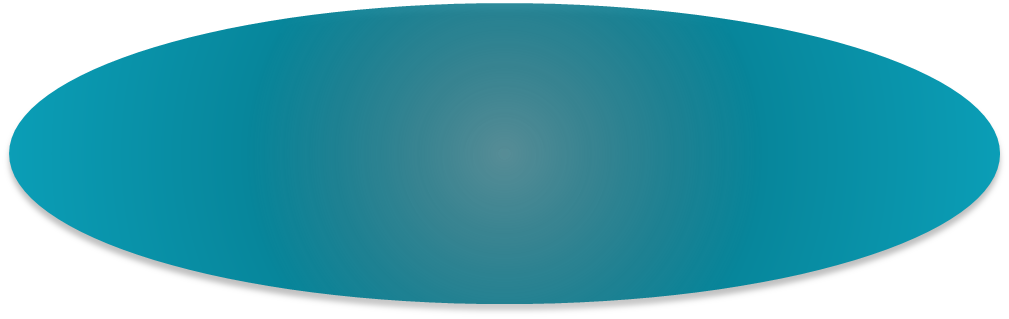 DECIDE: 
Institutional Goals, Facilities Guiding Principles, Decision- making Rubric
Layered, Equity-Minded Approach
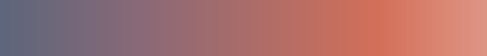 Joint Planning: 
Areas of Focus
Priority Goals
Strategic
Priorities 
Survey
UNCOVER: Qualitative + Quantitative
LISTEN: Qualitative
DESIGN: Qualitative + Quantitative
DESIGN: Qualitative + Quantitative
External: census, labor market
College Success Metrics
Student Bridging Session
Facilities
Building Age
Facility Condition Index
Space Inventory
Room Utilization
Campus Open-Engagement Sessions
Student Listening Sessions
Faculty, Staff, & Management Listening Sessions
Trustee Engagement Session
Conditions for Success Survey: Employees &  Students
Observations
Strategic Priorities Survey (Employees and Students)
Spring Joint Planning: Areas of Focus and Priority Goals
Student Bridging Session
External Regional Data
Facilities Data
College Success Metrics
UNCOVER: Qualitative + Quantitative
Observations
Campus Sessions
Conditions 
for 
Success Survey
Student 
Listening 
Sessions
Employee
 Listening 
Sessions
Trustee 
Engagement
LISTEN: Qualitative
Upcoming Engagement Opportunities
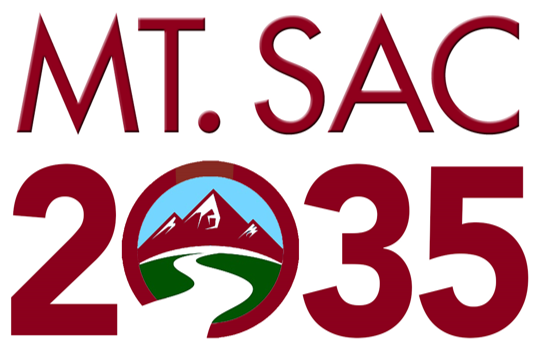 Community Partners Listening Sessions
(Education, Parents, Workforce)
2/3 - 2/7

Strategic Priorities Survey 
2/17 - 2/28

Spring Joint Planning Summit
3/21
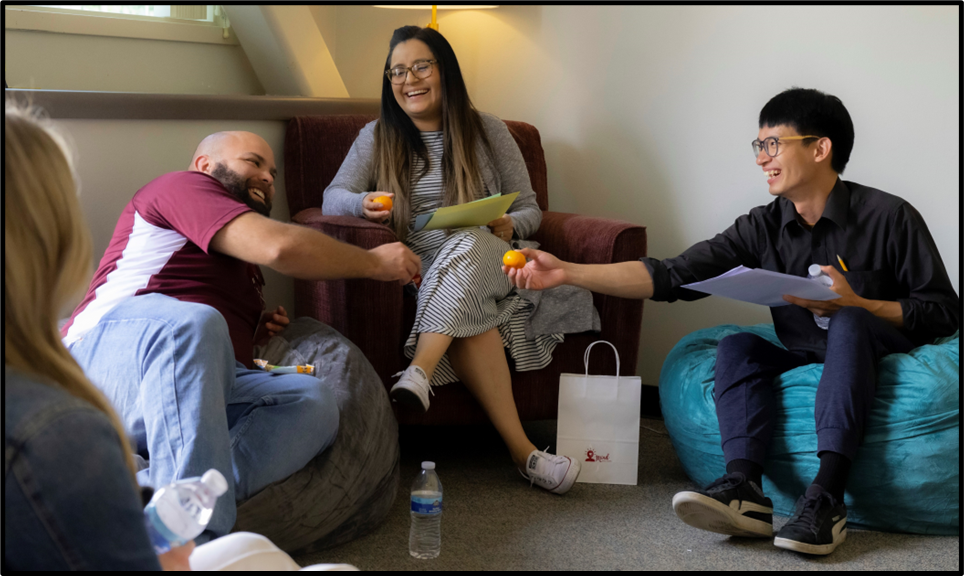 [Speaker Notes: Diane]